100 Jahre SG Gemütlichkeit Jachenau
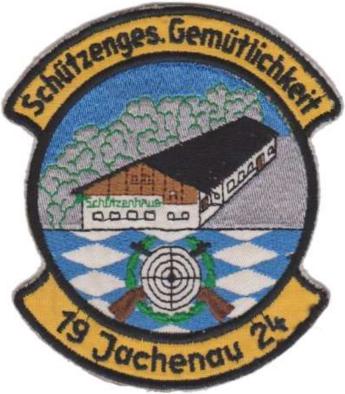 Grußwort des Schirmherrn  
Die Schützengesellschaft „Gemütlichkeit“ Jachenau feiert 2024 ihr 100-jähriges Bestehen. Ich darf der Schützengesellschaft zu diesem Jubiläum recht herzlich gratulieren. Als Jubiläumsveranstaltung führt der Verein das 98. Gauschießen des Schützengaues Bad Tölz durch. 
Als Bürgermeister übernehme ich gerne die ehrenvolle Aufgabe der Schirmherrschaft. Ich freue mich schon heute, alle Mitglieder des Schützengaus Bad Tölz in der schönen Jachenau zum Gauschießen begrüßen zu dürfen. 
Der Schützengesellschaft „Gemütlichkeit“ einen recht herzlichen Dank für die Vorbereitung und Durchführung dieser Schieß-Großveranstaltung. Allen Schützen wünsche ich ein sicheres Auge, ruhige Hand, Glück und das nötige „Zielwasser“, um sich in einem fairen und hoffentlich unfallfreien Wettkampf zu messen. Auch die Gemütlichkeit, die unsere Gesellschaft im Namen führt, soll beim Gauschießen nicht vergessen werden. 
So wünsche ich allen Schützen ein paar vergnügliche, humorvolle, unvergessliche Stunden bei uns in der Jachenau. 
Nikolaus Rauchenberger, 1. Bürgermeister 
Gauschützenmeisteramt  
Georg Müller Uwe Langheinrich Andreas Stumpf Peter Marianne Michael Brauers 
Pirchmoser Heufelder 
Ehrengauschützenmeister 1. Gauschützenmeister 2. Gauschützenmeister Gauschatzmeister 2. Gauschriftführerin 1. Gausportleiter 
Josefa Melanie Müller Andrea Hans Michael Bertl Georg Müller Michael Bertl 
Heimgreiter Langheinrich Heufelder 
Gaudamenleiterin 1. Gaujugendleiterin 2. Gaujugendleiterin RWK-Leiter LG RWK-Leiter LP 1. Referent Pistole 2. Referent Pistole 
Georg Pfatrisch Helmut Weiss Agnes Langheinrich Elisabeth Lechner Stefan Seligmann 
EDV-/Mitglieder- Referent Bogen Referentin Ehrungen Referentin Senioren/ Ausbilder Standaufsichten 
/Ausweis-Referent Körperbehinderte 
Schützengesellschaft Gemütlichkeit Jachenau
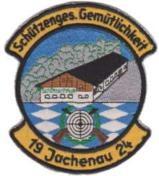 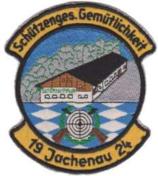 Schießlokal: 
Gaststätte Schützenhaus Jachenau 
Schießzeiten: 
Dienstag 02. April 18-22 Uhr 
Mittwoch 03. April 18-22 Uhr 
Donnerstag 04. April 18-22 Uhr 
Freitag 05. April 18-22 Uhr 
Samstag 06. April 13-22 Uhr 
Sonntag 07. April 10-22 Uhr 
Montag 08. April 18-22 Uhr 
Dienstag 09. April 18-22 Uhr 
Mittwoch 10. April 18-22 Uhr 
Donnerstag 11. April 18-22 Uhr 
Freitag 12. April 18-22 Uhr 
Samstag 13. April 13-22 Uhr 
Sonntag 14. April 10-20 Uhr 
Bei Bedarf können die Schießzeiten verlängert werden 
Letzte Scheibenausgabe jeweils 21:00 Uhr Schießende am Sonntag - 14. April - um 20 Uhr 
Zugelassen sind 
Luft- und CO2- Gewehre sowie 
Luft- und CO2- Pistolen 
mit einer Bewegungsenergie bis 7,5 Joule 
Zimmerstutzen sind nicht erlaubt. 
8 Auflageböcke stehen zur Verfügung.
Einlage 15 € 
Schüler und Jugend 8 €
Mit der Einlage sind bezahlt: 
 1 Schuss Gauscheibe 
 3 Schuss Haupt 
 20 Schuss Glück (mit Meister kombiniert) 
 20 Schuss Punkt (mit Meister kombiniert)
44 Schuss
Schützenkönige des Gaus Bad Tölz 2024 
Schützenkönig wird der Teilnehmer mit dem besten Tiefschuss auf der Hauptscheibe (nur Mitglieder des BSSB, die 2024 bei einer Gesellschaft des Gaues Bad Tölz stammversichert sind). Dieser erhält, unabhängig seines Platzes auf Haupt, dasselbe Preisgeld wie der Erstplatzierte. Folgende Schützenkönige werden proklamiert: 
Schützenkönig Luftgewehr Herren Altersgrenze: vor dem 01.01.2007 geboren. überreicht werden: Gaukönigskette, Königszeichen und eine Urkunde. 
Schützenkönig Luftgewehr Damen Altersgrenze: vor dem 01.01.2007 geboren. überreicht werden: Gaukönigskette, Königszeichen und eine Urkunde.
Anzahl der Schießstände: 
22 Zugstände – Entfernung 10 m 
Munition 
für Luftdruckwaffen an der Kasse erhältlich. Gemäß den Sicherheitsempfehlungen des BSSB sollen alle Waffen mit Sicherheitsfahnen bzw. Sicherheitspuffern ausgestattet sein. 
Leitung der Schießaufsicht: 
Rudi Tiefenbrunner und Regina Bechteler
Jugendschützenkönig(in) Luftgewehr Altersgrenze: nach dem 31.12.2006 geboren. überreicht werden: Gaukönigskette, Königszeichen und eine Urkunde. 
Pistolenschützenkönig(in) Altersgrenze: vor dem 01.01.2007 geboren. überreicht werden: Gaukönigskette, Königszeichen und eine Urkunde.
Meistbeteiligung 
Die Gesellschaft mit der meisten Beteiligung erhält 50 Liter Bier. 
Die Gesellschaft, die den 2. Platz bei der Meistbeteiligung belegt, erhält 30 Liter Bier. 
Die Gesellschaft mit den meisten weiblichen Teilnehmern erhält eine Überraschung. 
Die Gesellschaft mit der meisten Beteiligung 
bis zum 07.04.2024 erhält 30 Liter Bier. Schützen, welche mit dem Luftgewehr und der Luftpistole starten, werden mit dem Faktor 2 – entsprechend bezahlter Einlage – beim Meistpreis gezählt. 
Veranstalter sind jeweils ausgeschlossen.
Schützenkönig(in) aufgelegt (LG + LP) Altersgrenze: vor dem 01.01.1974 geboren. überreicht werden: Königszeichen und eine Urkunde. 
Der Älteste unter den teilnehmenden Schützen, der bei einer Gesellschaft des Gaues Bad Tölz gemeldet und Mitglied ist, erhält eine Ehrengabe. 
Alle Ergebnisse sind täglich aktualisiert unter www.sg-jachenau.de abrufbar.
Für das Gauschießen 2024 ist folgende Klasseneinteilung gültig: 
 Schüler Jahrgang 2013 – 2014 
nur bei Vorlage einer für den Schüler gültigen Ausnahmegenehmigung vom Landratsamt 
 Schüler Jahrgang 2010 – 2012 
 Jugend Jahrgang 2008 – 2009 
 Junioren Jahrgang 2004 – 2007 
 Damen Jahrgang 1979 – 2003 
Schützenklasse Jahrgang 1979 – 2003 
Damen Altersklasse Jahrgang 1924 – 1978 
Altschützen Jahrgang 1964 – 1978 
 Senioren Jahrgang 1924 – 1963 
Aufgelegt Jahrgang 1924 – 1973 
Jeder Teilnehmer kann einmal bei Luftgewehr und einmal bei Luftpistole starten. 
Wer 1973 oder früher geboren ist, kann jeweils wählen, ob in der Klasse 
„Aufgelegt“ oder freistehend je nach Altersklasse gestartet wird.
Luftgewehr
Nachkauf jeweils über Glück bzw. Punkt. 
Jede Meisterserie (alle Klassen außer aufgelegt) mit 100 Ringen wird mit 10,00 € belohnt.
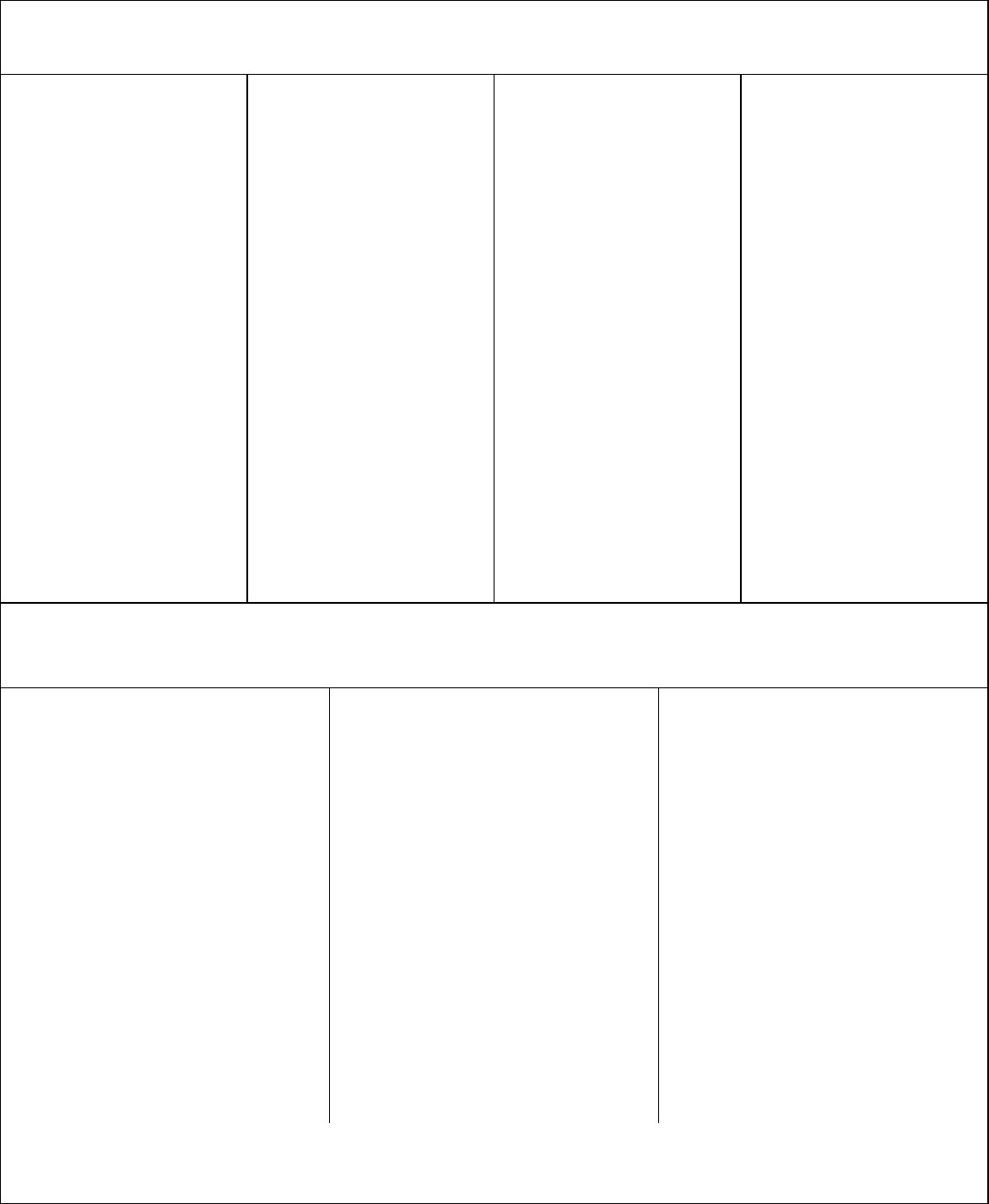 Luftpistole
Gauscheibe
Haupt 
rot - 59,5 mm
Glück
Punkt 
schwarz - 59,5 mm
grün - 59,5 mm
blau - 59,5 mm
Auf dieser Scheibe kommen die von Gönnern und Vereinen gestifteten Ehrengaben und Geldpreise zur Verteilung.
Preis 40,00 € 
Preis 35,00 € 
Preis 30,00 € 
Preis 25,00 € 
Preis 20,00 € 
Preis 15,00 € 
Preis 13,00 € 
Preis 12,00 € 
Preis 11,00 € 
Preis 10,00 € 
und 12. Preis 8,00 € 
13. und 14. Preis 6,00 € 
15. und 16. Preis 5,00 € 
17. und 18. Preis 4,00 € 
19. und 20. Preis 3,00 €
Preis 40,00 € 
Preis 35,00 € 
Preis 30,00 € 
Preis 25,00 € 
Preis 20,00 € 
Preis 15,00 € 
Preis 13,00 € 
Preis 12,00 € 
Preis 11,00 € 
Preis 10,00 € 
und 12. Preis 8,00 € 
13. und 14. Preis 6,00 € 
15. und 16. Preis 5,00 € 
17. und 18. Preis 4,00 € 
19. und 20. Preis 3,00 €
Preis 60,00 € 
Preis 45,00 € 
Preis 30,00 € 
Preis 25,00 € 
Preis 20,00 € 
Preis 18,00 € 
Preis 16,00 € 
Preis 14,00 € 
Preis 12,00 € 
Preis 10,00 € 
und 12. Preis 8,00 € 
13. und 14. Preis 6,00 € 
15. und 16. Preis 5,00 € 
17. und 18. Preis 4,00 € 
19. und 20. Preis 3,00 € 
10 Schuss mit der Einlage bezahlt 
Nachkauf unbeschränkt 
10 Schuss 2,00 €
Für 50 Preise wird garantiert.
1. Preis: Luftpistole 
(gestiftet von der Raiffeisenbank 
im Oberland eG)
Weitere Preise langsam fallend, letzter Preis nicht unter der Einlage. 
Zur Preisabholung am Festtag: siehe Nr. 13 
der allgemeinen Bestimmungen.
1 Schuss mit der Einlage bezahlt.
3 Schuss mit der Einlage bezahlt Kein Nachkauf
20 Schuss mit der Einlage bezahlt 
Nachkauf 3 x 10 Schuss 
10 Schuss 2,00 €
Punkt ist mit Meister kombiniert.
Nachkauf beschränkt auf 3 x 10 
Schuss 
10 Schuss 6,00 € 
Bei Nachkauf von 30 Schuss gibt 
es zusätzlich 5 Schuss gratis.
Haupt und Glück bilden eine 
Scheibengattung, 
Haupt zieht vor Glück
Glück ist mit Meister kombiniert.
Jede Meisterserie (alle Klassen außer aufgelegt) mit 98 Ringen wird mit 10,00 € belohnt.
Meister
Meister
Meister
SCHÜLER / JUGEND schwarz - 59,5 mm
ALLGEMEINEKLASSE schwarz - 59,5 mm
AUFGELEGT schwarz - 59,5 mm
Preis 60,00 € 
Preis 40,00 € 
Preis 30,00 € 
Preis 25,00 € 
Preis 20,00 € 
Preis 18,00 € 
Preis 16,00 € 
Preis 14,00 € 
Preis 12,00 € 
Preis 10,00 € 
und 12. Preis 8,00 € 
13. und 14. Preis 6,00 € 
15. und 16. Preis 5,00 € 
17. und 18. Preis 4,00 € 
19. und 20. Preis 3,00 €
Preis 40,00 € 
Preis 25,00 € 
Preis 20,00 € 
Preis 15,00 € 
Preis 10,00 € 
Preis 9,00 € 
Preis 8,00 € 
Preis 6,00 € 
Preis 4,00 € 
Preis 2,00 €
Preis 40,00 € 
Preis 25,00 € 
Preis 20,00 € 
Preis 15,00 € 
Preis 10,00 € 
Preis 9,00 € 
Preis 8,00 € 
Preis 6,00 € 
Preis 4,00 € 
Preis 2,00 €
10 Schuss mit der Einlage bezahlt 
Nachkauf unbeschränkt 
10 Schuss 2,00 € 
mit Punkt kombiniert
10 Schuss mit der Einlage bezahlt 
Nachkauf unbeschränkt 
10 Schuss 2,00 € 
mit Punkt kombiniert
10 Schuss mit der Einlage bezahlt 
Nachkauf unbeschränkt 
10 Schuss 2,00 € 
mit Punkt kombiniert
Nachkauf jeweils über Glück bzw. Punkt.
Allgemeine Bestimmungen 
Teilnahmeberechtigt sind Mitglieder, die 2024 im Schützengau Bad Tölz stammversichert und mit dem Stichtag 01. März 2024 bei der Gau EDV-Verwaltung oder bei einer Gesellschaft des Gaus Bad Tölz gemeldet und Mitglied sind, sowie besonders geladene Gäste. Es kann nur für den Stammverein geschossen werden. 
Schützen, die nicht im Besitz eines gültigen BSSB-Schützenausweises sind, haben eine Tagesversicherung zu lösen. 
Jeder am Stand abgegebene Schuss ist gültig. Mit dem Luftgewehr darf pro Scheibe nur ein Schuss, mit der Luftpistole dürfen pro Scheibe bis zu 5 Schuss abgegeben werden. 
Das Schießen wird mit Selbstbedienung durchgeführt. Beanstandungen sind sofort der Standaufsicht zu melden. 
Beim Verlassen des Schießstandes müssen sämtliche Scheiben, ob beschossen oder nicht beschossen, bei der Aufsicht abgegeben werden. 
Für die Durchführung des Schießens ist die Schießordnung des BSSB und die Sportordnung des DSB in ihrer neuesten Fassung maßgebend. In allen nicht vorhergesehenen Fällen und etwaigen Differenzen entscheidet das Schützenmeisteramt unter Ausschluss des Rechtsweges. 
Reklamationen sind nur bei der Standaufsicht vor dem Verlassen des Standes möglich. Die Auswertung erfolgt mit elektronischer Ring- und Teilermessmaschine. Bei Ring- bzw. Teilergleichheit entscheidet die bessere Deckserie bzw. das bessere Deckblattl. 
Einsprüche jeder Art sind innerhalb von 14 Tagen nach der Preisverteilung schriftlich - mit 10,00 Euro Einspruchsgebühr - zu richten an: 1. Schützenmeister Josef Orterer, Berg 4, 83676 Jachenau. 
Jeder Schütze wird gebeten, bei Beobachtung von Unregelmäßigkeiten sofort der Schießaufsicht Mitteilung zu machen. Unregelmäßigkeiten, auch der Versuch von solchen, ziehen den sofortigen Ausschluss vom Schießen mit Preisverlust nach sich. 
Jeder Schütze hat seine Scheibenpakete vor dem Beschuss auf Vollständigkeit zu prüfen. Nach Beendigung des Schießens und Verlassen des Standes sind die beschossenen Scheiben im Scheibenpaket bei der Aufsicht abzugeben. Angeschossene Scheibenstreifen werden beim Auswerten entwertet. 
Allgemeines: 
Für die Disziplin NICHT Aufgelegt bzw. Freistehend sind keine Hilfsmittel zulässig, außer ein Eintrag im 
Schützenpass erlaubt dies. Optische Zielhilfen können gemäß Sportordnung verwendet werden. 
Anschlagsart Luftgewehr aufgelegt: 
Die Anschlagsart Luftgewehr aufgelegt darf von Schützinnen und Schützen ausgeübt werden, die vor dem 
01.01.1974 geboren sind. Tiefschüsse (Teiler) werden mit dem Faktor 1,8 multiplizert. 
Die Teilnehmer sind für ihre Hilfsmittel selbst verantwortlich. 
Anschlagsart Luftpistole aufgelegt: 
Die Anschlagsart Luftpistole aufgelegt darf von Schützinnen und Schützen ausgeübt werden, die vor dem 
01.01.1974 geboren sind. Tiefschüsse (Teiler) werden mit dem Faktor 1,8 multiplizert. 
Die Teilnehmer sind für ihre Hilfsmittel selbst verantwortlich. 
Für Kinder unter 12 Jahren muss eine Ausnahmegenehmigung vom zuständigen Landratsamt vorgelegt werden. Das Kind muss bei Schießbeginn mindestens 10 Jahre alt sein. Erst wenn die Ausnahmegenehmigung vorgelegt wird, und das Kind in Begleitung eines Erziehungsberechtigten oder eines Aufsichtsberechtigten ist, darf das Kind schießen. Verantwortlich ist die begleitende Aufsichtsperson! Für 12- und 13-jährige ist die Einverständniserklärung oder die Anwesenheit eines Erziehungsberechtigten ausreichend. Die SG Gemütlichkeit Jachenau übernimmt keine Haftung bzw. keine Aufsichtspflicht. 
Mit der Teilnahme unterwirft sich der Schütze der SpO des DSB, der Schießordnung des BSSB sowie den allgemeinen Bestimmungen der Ausschreibung und erklärt sich damit einverstanden, dass seine persönlichen Daten für die Preisermittlung verarbeitet werden. Zudem erklärt sich der Schütze einverstanden, dass seine Daten (Name, Vorname, Altersklasse, Vereinszugehörigkeit) für das Preisträgerverzeichnis und in entsprechenden Medien, veröffentlicht werden (inkl. Fotos). 
Zur Preisvergabe am Festtag: Bei Nichtanwesenheit der Preisträger auf den Gauscheiben werden die Preise von einem neutralen Ausschuss ausgewählt und an ein Mitglied der betreffenden Gesellschaft übergeben. Die einzelnen Geldpreise der restlichen Scheibengattungen werden am Tag der Preisverteilung gebündelt an einen offiziellen Vereinsvertreter übergeben, welcher die weitere Verteilung auf die einzelnen Gewinner in seinem Verein vornimmt. 
Mit der Lösung der Einlage erkennt der Schütze die Bedingungen an.
Meisterschaften des Schützengaus Bad Tölz (Luftgewehr und Luftpistole)
A) Grundsätzliches zu den Meisterschaften neben den Allgemeinen Bestimmungen zum Gauschießen: 
Der Schütze muss nach "Ziffer 1 der Allgemeinen Bestimmungen zum Gauschießen" teilnahmeberechtigt sein. 
Die Ergebnisse der Einzelmeisterschaft werden gleichzeitig für die Mannschaft gewertet. Die Meisterschaft kann nur für den Stammverein geschossen werden. 
Es sind 30 Schuss auf Sonderkarte unter Aufsicht zu schießen. Max. Schusszeit: 45 Minuten ohne Unterbrechung. Für die Eintragung von Beginn und Ende der Schusszeit auf der Sonderkarte durch die Aufsicht ist der Schütze selbst verantwortlich. Diese 30 Schuss sind als Punktscheibe zu schießen und sind mit Meister kombiniert. 
Mannschaftsmeldungen und -änderungen sind noch möglich, bevor der 1. Mannschaftsschütze die Meisterschaft beginnt. 
Die schriftlichen, namentlichen Einzelmeldungen sind per Mail zu richten an anmeldung@sg-jachenau.de- Formulare können unter www.sg-jachenau.deheruntergeladen werden.
Einzelmeisterschaft 
(Bedingungen jeweils wie unter Buchstabe A) 
Meisterschaften des Gaus für Schützenklasse (männlich, geboren zwischen 01.01.1979 und 31.12.2003) Die 5 besten Schützen bei LG und die besten 3 Schützen bei LP erhalten je ein Meisterschaftsabzeichen. 
Meisterschaften des Gaus für Altschützenklasse (männlich, geboren zwischen 01.01.1964 und 31.12.1978) Die besten 3 Schützen bei LG und LP erhalten je ein Meisterschaftsabzeichen. 
Meisterschaften des Gaus für Seniorenklasse (männlich, geboren 31.12.1963 oder früher) 
Die besten 3 Schützen bei LG und der Beste bei LP erhalten je ein Meisterschaftsabzeichen. 
Meisterschaften des Gaus für Damenklasse (weiblich, geboren zwischen 01.01.1979 und 31.12.2003) Die besten 3 Schützinnen bei LG und LP erhalten je ein Meisterschaftsabzeichen. 
Bei LP wird die Damenaltersklasse (Buchstabe F) hier einbezogen. 
Meisterschaften des Gaus für Damenaltersklasse (weiblich, geboren 31.12.1978 oder früher) Die besten 3 Schützinnen bei LG erhalten je ein Meisterschaftsabzeichen. 
LP wird die Meisterschaft bei der Damenklasse mitgewertet. 
Meisterschaften des Gaus für Juniorenklasse (weiblich oder männlich, geboren zwischen 01.01.2004 und 31.12.2007) 
Die besten 3 bei LG und der/die Beste bei LP erhalten je ein Meisterschaftsabzeichen. 
Meisterschaften des Gaus für Jugendklasse (weiblich oder männlich, geboren zwischen 01.01.2008 und 31.12.2009) 
Die besten 3 bei LG und die besten 3 aus Jugend und Schüler bei LP erhalten je ein Meisterschaftsabzeichen. 
Meisterschaften des Gaus für Schülerklasse (weiblich oder männlich, geboren zwischen 01.01.2010 und 31.12.2012) 
Die besten 3 bei LG und die besten 3 aus Jugend und Schüler bei LP erhalten je ein Meisterschaftsabzeichen. Die besten 5 in beiden Bereichen erhalten Urkunden. 
Meisterschaften des Gaues für Behindertenklasse (ohne Unterscheidung nach Geschlecht und Alter) Nachweis durch Eintrag im BSSB-Ausweis. 
Der/die Beste bei LG erhält ein Meisterschaftsabzeichen. Bei LP wird die Meisterschaft nur in der jeweiligen regulären Altersklasse durchgeführt (Buchstabe B bis I). 
Meisterschaft des Gaus für Luftgewehr aufgelegt (weiblich oder männlich, geboren 31.12.1973 oder früher) Die besten 3 Schützen erhalten je ein Meisterschaftsabzeichen.
Mannschaftsmeisterschaft 
(Bedingungen jeweils wie unter Buchstabe A) 
Schützenklasse - Jahrgänge siehe Buchstabe B) Jede Gesellschaft kann Mannschaften mit bis zu 7 Schützen melden. Die 5 besten Schützen jeder Mannschaft werden gewertet. Die beste Mannschaft erhält einen Pokal. 
Die 5 besten Mannschaften erhalten Urkunden. 
Juniorenklasse - Jahrgänge siehe Buchstabe G) Jede Gesellschaft kann Mannschaften mit bis zu 5 Schützen melden. Die 3 besten Schützen jeder Mannschaft werden gewertet. Die beste Mannschaft erhält einen Pokal. 
Die 5 besten Mannschaften erhalten Urkunden. 
Jugendklasse - Jahrgänge siehe Buchstabe H) 
Bedingungen wie unter Buchstabe M). 
Die beste Mannschaft erhält einen Pokal. 
Die 5 besten Mannschaften erhalten Urkunden. 
Schülerklasse - Jahrgänge siehe Buchstabe I) Bedingungen wie unter Buchstabe M). 
Die besten 3 Mannschaften erhalten einen Pokal. Die 5 besten Mannschaften erhalten Urkunden. 
Altschützenklasse - Jahrgänge siehe Buchstabe C) 
Bedingungen wie unter Buchstabe M). 
Die beste Mannschaft erhält einen Pokal. 
Die 5 besten Mannschaften erhalten Urkunden. 
Seniorenklasse - Jahrgänge siehe Buchstabe D) 
Bedingungen wie unter Buchstabe M). 
Die beste Mannschaft erhält einen Pokal. 
Die 5 besten Mannschaften erhalten Urkunden. 
Damenklasse - Jahrgänge siehe Buchstabe E) 
Bedingungen wie unter Buchstabe M). 
Die beste Mannschaft erhält einen Pokal. 
Die 5 besten Mannschaften erhalten Urkunden. 
Damenaltersklasse - Jahrgänge siehe Buchstabe F) 
Bedingungen wie unter Buchstabe M). 
Die beste Mannschaft erhält einen Pokal. 
Die 5 besten Mannschaften erhalten Urkunden. 
LG aufgelegt - Jahrgänge siehe Buchstabe K) 
Bedingungen wie unter Buchstabe M). 
Die beste Mannschaft erhält einen Pokal. 
Die 5 besten Mannschaften erhalten Urkunden. 
Mannschaftsmeisterschaft der Luftpistole Mannschaften können ohne Klasseneinteilung zusammengestellt werden (außer LP aufgelegt). Jede Gesellschaft kann Mannschaften mit bis zu 7 Schützen melden, wobei die 5 besten Schützen jeder Mannschaft gewertet werden. 
Die beste Mannschaft erhält einen Pokal. 
Die 5 besten Mannschaften erhalten Urkunden.
Wir bedanken uns bereits im Vorfeld für die großartige Unterstützung!
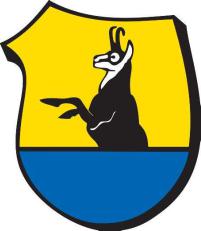 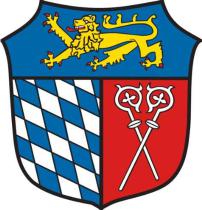 Landkreis
Gemeinde Jachenau Bad Tölz – Wolfratshausen
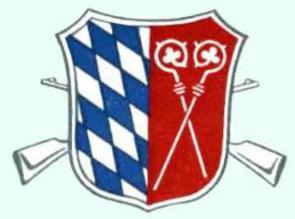 Schützengau Bad Tölz
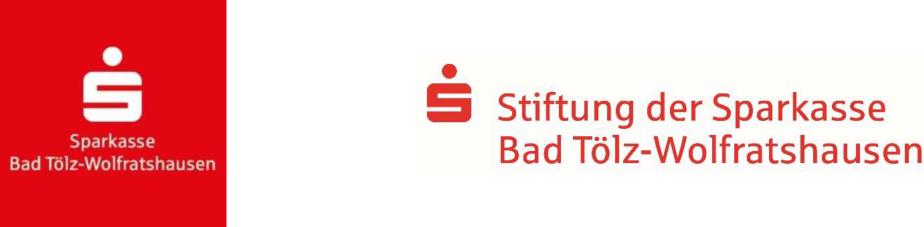 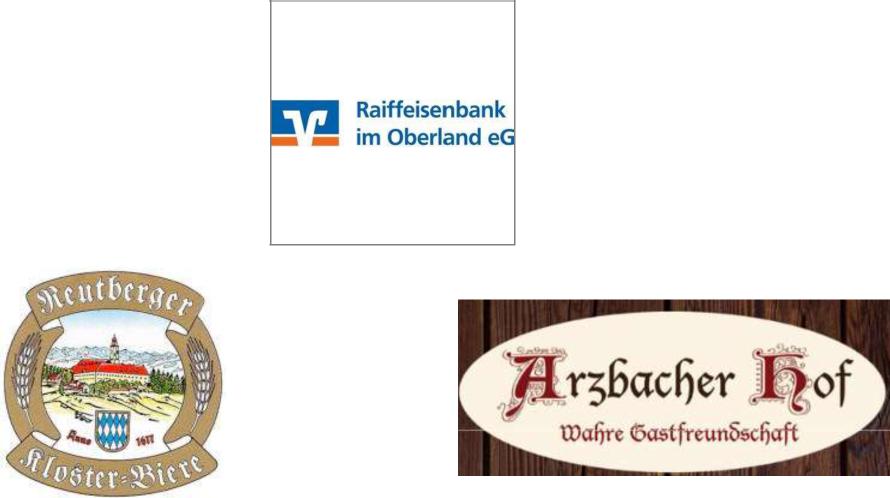 Vergelt´s Gott auch an die Jachenauer Bevölkerung!